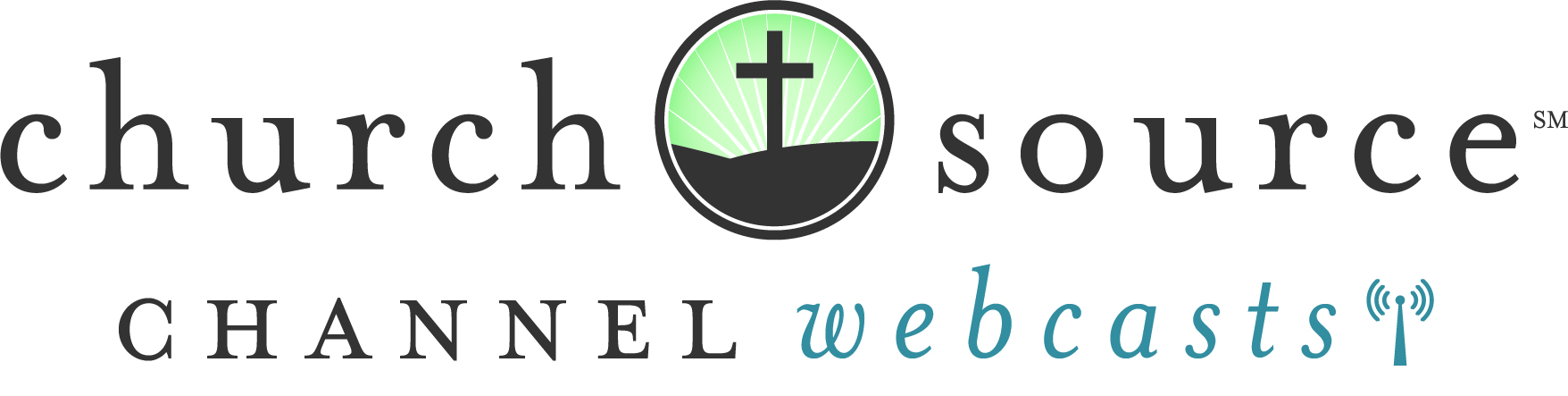 Welcome!
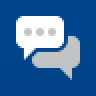 Join the conversation by opening the “Group Chat” widget in the dashboard.
[Speaker Notes: 0:00]
Exclusive Offer for OurChurchSource Channel Webcast Viewers
Irresistible
By Andy Stanley
40%
OFF
DVD & Study Guide Pack
$41.99 | NOW $25.20

Book
$24.99 | NOW $15.00
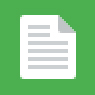 Click on the links in the“Resource List” widget to purchase.
[Speaker Notes: 0:58]
The Chicago Statement onBiblical Inerrancy
[Speaker Notes: Show at 4:11]
The Chicago Statement onBiblical Inerrancy
James Boice

Carl F.H. Henry

John MacArthur

J. I. Packer
Earl Radmacher

Francis Schaeffer

R. C. Sproul
[Speaker Notes: Show at 4:21]
Classical Apologetic Method
[Speaker Notes: Show at 5:38]
Classical Apologetic Method
The laws of logic apply to reality.
[Speaker Notes: Show at 6:27]
Classical Apologetic Method
God exists.
[Speaker Notes: Show at 6:44]
Classical Apologetic Method
God exists.
Miracles are possible.
[Speaker Notes: Show at 6:46]
Classical Apologetic Method
God exists.
Miracles are possible.
The Gospels are reliable accounts of actual events.
[Speaker Notes: Show at 6:48]
Classical Apologetic Method
God exists.
Miracles are possible.
The Gospels are reliable accounts of actual events.
Jesus rose from the dead.
[Speaker Notes: Show at 6:56]
Classical Apologetic Method
God exists.
Miracles are possible.
The Gospels are reliable accounts of actual events.
Jesus rose from the dead.
What Jesus said can be trusted.
[Speaker Notes: Show at 6:58]
I adopted an approach thatargues from and anchors tothe event of the resurrectionrather thanthe authority of The Bible.
[Speaker Notes: Show at 8:54]
“If somebody predictstheir own death and resurrectionand pulls it off, we should gowith whatever that person says.”
[Speaker Notes: Show at 9:54]
Classical Apologetic Method
God exists.
Miracles are possible.
The Gospels are reliable accounts of actual events.
Jesus rose from the dead.
What Jesus said can be trusted.
[Speaker Notes: Show at 11:35]
Classical Apologetic Method
God exists.
Miracles are possible.
The Gospels are reliable accounts of actual events.
Jesus rose from the dead.
What Jesus said about the Jewish Scripture can be trusted.
[Speaker Notes: Show at 12:05]
We don’t build on it,we build to it.
[Speaker Notes: Show at 12:49]
The Old Testamentis at the front of our bookbut at the backof our apologetic.
[Speaker Notes: Show at 13:37]
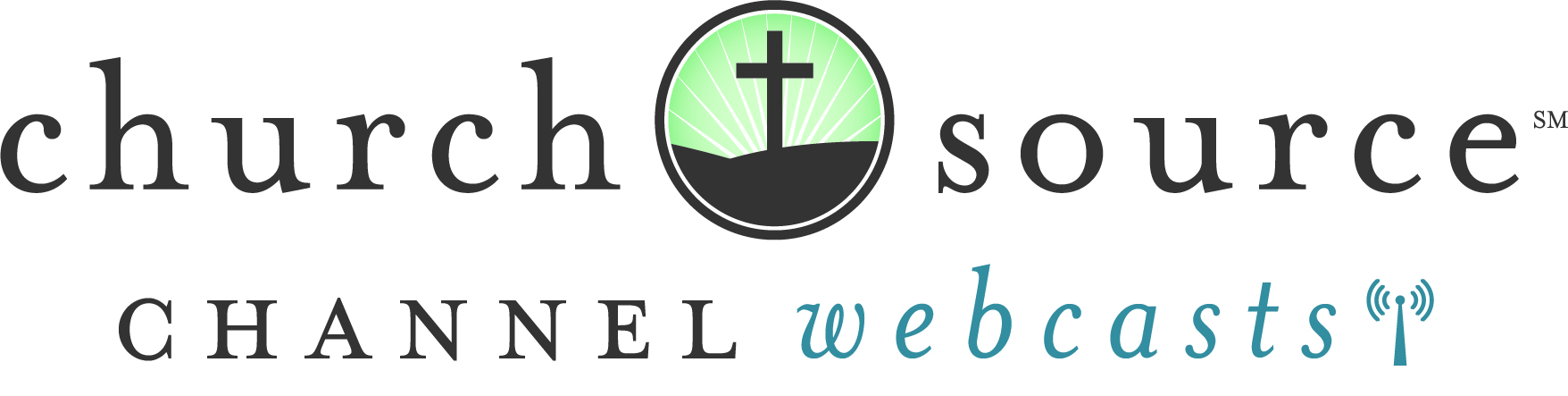 Have an idea?
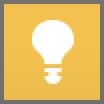 Share your thoughts on apologetics in the idea widget
[Speaker Notes: 14:37]
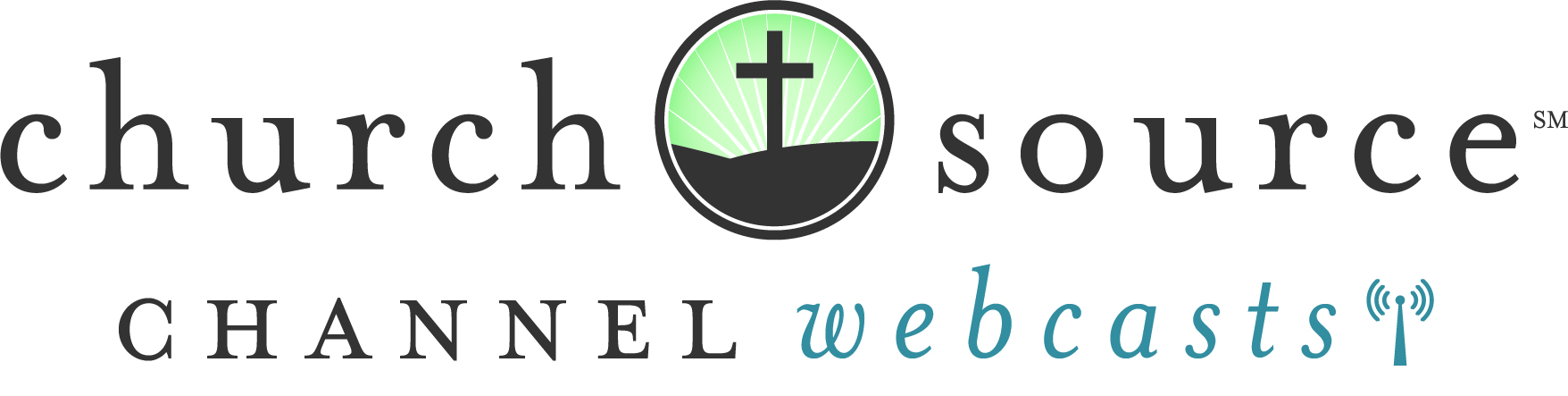 Say hello to others…
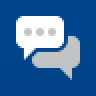 Join the conversation by opening the “Group Chat” widget in the dashboard.
[Speaker Notes: 17:20]
Classical Apologetic Method
God exists.
Miracles are possible.
The Gospels are reliable accounts of actual events.
Jesus rose from the dead.
What Jesus said about the Jewish Scripture can be trusted.
[Speaker Notes: Show at 18:52]
Historically | Logically | Personally
Gentiles had little to no interest
in the religion or the Scripture
of the Jews until after
they began worshipping one.
[Speaker Notes: Show at 19:41]
Historically | Logically | Personally
The reason Christians should take
the Old Testament seriously
is because
we take Jesus seriously.
[Speaker Notes: Show at 20:41]
Historically | Logically | Personally
How we got our Bibles
is not
how we got The Bible.
[Speaker Notes: Show at 22:04]
Historically | Logically | Personally
We do not take the
New Testament documents
seriously because
they are in the Bible.
[Speaker Notes: Show at 25:18]
Historically | Logically | Personally
These documents were
included in the Bible
because early Christians
took them seriously.
[Speaker Notes: Show at 25:36]
The Framework Of Our Faith
Historically reliable Gospels
The resurrection of Jesus
Jesus’ claims about himself
Jesus’ view of the Jewish Scriptures
[Speaker Notes: Show at 27:12]
We should not let skeptics
choose the battleground
for the faith
of the next generation.
[Speaker Notes: Show at 28:05]
We must tether the faith of the next generation to the event that sparked the movement that eventually brought us the Bible.
[Speaker Notes: Show at 28:33]
Did Jesus rise from the dead?
[Speaker Notes: Show at 28:54]
When you anchor the authority of your teaching to The Bible, you reinforce an assumption that has the potential to weaken rather than establish faith.
[Speaker Notes: Show at 29:35]
Exclusive Offer for OurChurchSource Channel Webcast Viewers
Irresistible
By Andy Stanley
40%
OFF
DVD & Study Guide Pack
$41.99 | NOW $25.20

Book
$24.99 | NOW $15.00
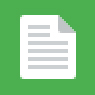 Click on the links in the“Resource List” widget to purchase.
[Speaker Notes: 31:00]